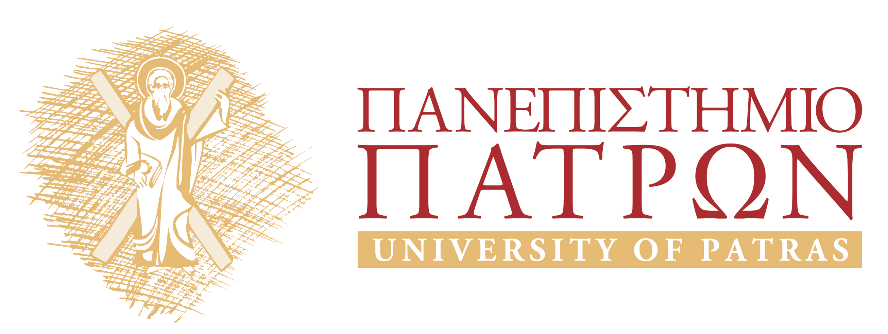 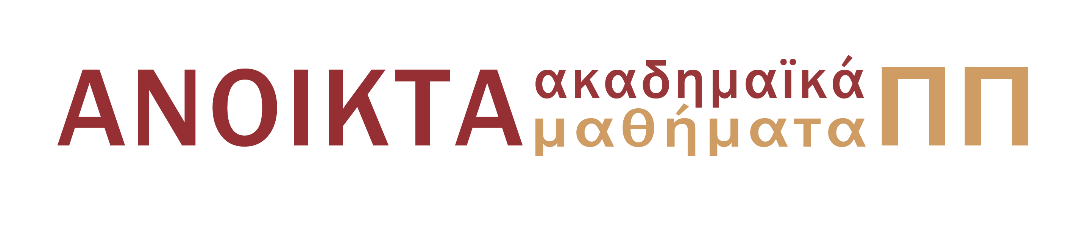 ΕΥΦΥΗ ΣΥΣΤΗΜΑΤΑ ΜΕΤΑΦΟΡΩΝ
Ενότητα 3: Χρήση Ευφυών Συστημάτων Μεταφορών στην απόκριση ατυχήματος

Διδάσκων: Γεώργιος Στεφανίδης
Πολυτεχνική Σχολή
Τμήμα Πολιτικών Μηχανικών
Σκοποί  ενότητας
Σκοπός της ενότητας αυτής είναι η παρουσίαση των τρόπων και μεθόδων όπου τα Ευφυή Συστήματα Μεταφορών μπορούν να συμβάλλουν στην απόκριση ατυχημάτων.
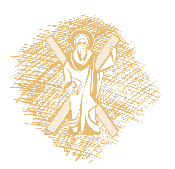 Δείκτες Απόδοσης (1/3)
Χρόνος ανίχνευσης
Εξαρτάται από τα χαρακτηριστικά της κυκλοφοριακής ροής που εμποδίζεται και την πιστότητα της μεθόδου για να ληφθεί και αναλυθεί το δείγμα από τον ανιχνευτή. Δηλαδή, την ταχύτητα και τη μέθοδο που ερωτώνται οι ανιχνευτές, τη θέση και το σχηματισμό των φωρατών καθώς και τον τύπο δεδομένων που αναλύουν τα ηλεκτρονικά συστήματα.
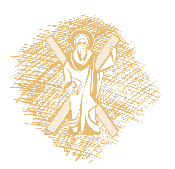 Δείκτες Απόδοσης (2/3)
Αρκετές μέθοδοι υπάρχουν για να βελτιώσουν τον τρόπο που λαμβάνεται το δείγμα και να μειώσουν τους λανθασμένους συναγερμούς 
Λείανση και φιλτράρισμα των δεδομένων με βάση ιστορικές πληροφορίες
Λογική για οχήματα πολύ χαμηλής ταχύτητας
Ελαχιστοποίηση συμφόρησης που δε σχετίζεται με ατυχήματα με τη χρήση μεθόδων που ελέγχουν τη ζήτηση και συστήματα πληροφόρησης οδηγών
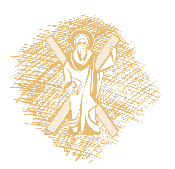 Δείκτες Απόδοσης (3/3)
Ρυθμός ανίχνευσης 
Βελτιώνεται με τη χρήση ιστορικών δεδομένων ζήτησης, αφού αυτά περιγράφουν σημαντικά την ταχύτητα διάδοσης ενός ατυχήματος, καθώς και το μέγεθος των αλλαγών σε φόρτο, ταχύτητα και βαθμό κατάληψης.
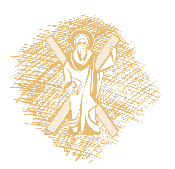 Λείανση (smoothing) (1/4)
Οι περισσότεροι αλγόριθμοι πολλαπλών σταθμών βασίζονται σε λείανση (smoothing) δεδομένων για τη διάρκεια αρκετών περιόδων δείγματος  (sampling periods).

Μία στατιστικά σημαντική διαφορά στην τιμή της επιλεγμένης παραμέτρου σε δύο διαδοχικούς σταθμούς είναι ένδειξη ατυχήματος στο μεταξύ τους οδικό τμήμα.
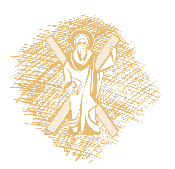 Λείανση (smoothing) (2/4)
Μία διαφορά πρέπει να είναι παρούσα επί αρκετό χρόνο πριν οδηγήσει ολοκληρωτικά σε αλλαγή της τιμής της παραμέτρου. 

Αν η λείανση είναι χαμηλή,ο αλγόριθμος έχει χαμήλό χρόνο ανίχνευσης, αναγωρίζει και ελαφρά ατυχήματα αλλά οι συνήθεις αλλαγές στην κυκλοφοριακή ροή είναι δυνατόν να αναγνωρισθούν (λανθασμένα) ως ατύχημα.
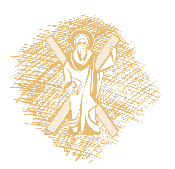 Λείανση (smoothing) (3/4)
Αν η λείανση είναι υψηλή ώστε να αφήνει να περνούν μόνον μεγάλες διαφορές στα δεδομένα, εξασφαλίζεται χαμηλός ρυθμός λανθασμένων συναγερμών αλλά ο αλγόριθμος έχει υψηλό χρόνο ανίχνευσης και δεν αναγνωρίζει ελαφρα ατυχήματα.
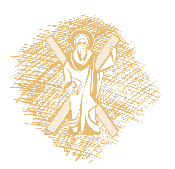 Λείανση (smoothing) (4/4)
Η χρήση συνδυασμού λείανσης με ιστορικά δεδομένα επιτρέπει την ταχεία ανίχνευση (α) σημαντικών ατυχημάτων και τη λιγότερο γρήγορη ανίχνευση (β) ελαφρύτερων ατυχημάτων χωρίς να επηρεάζεται η απόδοση κατά τη διάρκεια των (α).
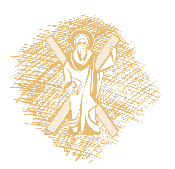 Χρόνος μεταξύ
Μεταβάλλεται συνεχώς με τη μεταβολή του βαθμού κατάληψης αλλά το εύρος της κατανομής είναι 50% εκείνου του βαθμού κατάληψης και δεν είναι ευαίσθητος στο μήκος οχήματος και στο σχηματισμό των φωρατών. Δεδομένου του ρυθμού λανθασμένης ανίχνευσης, ο χρόνος ανίχνευσης είναι 25% εκείνου με χρήση του βαθμού κατάληψης.
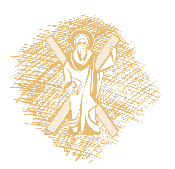 Τοποθέτηση ανιχνευτών
Επηρεάζει το χρόνο ανίχνευσης, αλλά επηρεάζει αντιστρόφως το κόστος. Συνήθως, η απόσταση είναι περίπου 600-900 m.
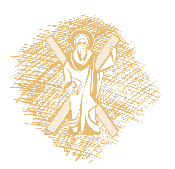 Μετρήσεις
Αποστέλλονται στο κέντρο ελέγχου σε διαστήματα μεταξύ 20-60 s, επηρεάζοντας το χρόνο ανίχνευσης και αντιστρόφως το ρυθμό λανθασμένων συναγερμών (FAR).
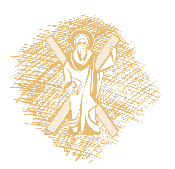 Επιλογή μεταβλητής προς μέτρηση
Η στατιστική φύση των δεδομένων είναι κρίσιμη στην ανάλυση ατυχημάτων.
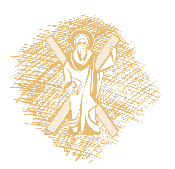 Επιλογή μεταβλητής προς μέτρηση
Φόρτος
 Δε συνίσταται να μετράται μόνος, διότι δεν έχει μονοσήμαντη αντιστοίχιση με την κατάσταση της κυκλοφορίας.
π.χ. Είναι χαμηλός κατά τη διάρκεια συμφόρησης, αλλά και εκτός αυτής
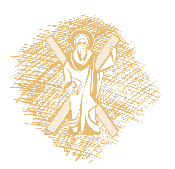 Επιλογή μεταβλητής προς μέτρηση
Πυκνότητα
Μετράται εύκολα στο βίντεο, αλλά όχι ορθά από φωρατές.

Βαθμός κατάληψης
Είναι μεταβλητή που αυξάνει συνεχώς, καθώς αυξάνει η συμφόρηση. Επηρεάζεται από το μήκος του οχήματος και από αυξομειώσεις στο φόρτο. Τυπική απόκλιση σχετικά μεγάλη, σε όλο το εύρος των μετρήσεων. Ζώνη ανιχνευτή τυπικά ίση με μήκος 7m.
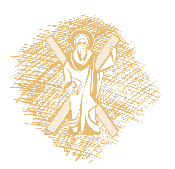 Επιλογή μεταβλητής προς μέτρηση
Χρόνος μεταξύ (Trap Time)
Χρόνος μεταξύ της ενεργοποίησης του ανάντι φωρατή και αυτής του κατάντι φωρατή. Προσφέρει μία νέα χρονική μεταβλητή με μεγαλύτερη ακρίβεια από το βαθμό κατάληψης και πραγματοποιείται όπου χρησιμοποιούνται «ανιχνευτές-παγίδες» ή ζεύγη ανιχνευτών, όπου ο ένας είναι ο «ανάντι» και ο άλλος ο «κατάντι».
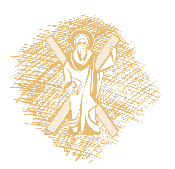 Επιλογή μεταβλητής προς μέτρηση
Γενικά, η παράμετρος που επιλέγεται για μέτρηση πρέπει να προβάλλει μόνο το βαθμό μεταβολής που την χαρακτηρίζει.
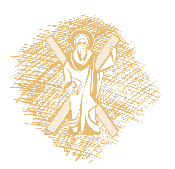 Τέλος Ενότητας
Χρηματοδότηση
Το παρόν εκπαιδευτικό υλικό έχει αναπτυχθεί στo πλαίσιo του εκπαιδευτικού έργου του διδάσκοντα.
Το έργο «Ανοικτά Ακαδημαϊκά Μαθήματα στο Πανεπιστήμιο Αθηνών» έχει χρηματοδοτήσει μόνο την αναδιαμόρφωση του εκπαιδευτικού υλικού. 
Το έργο υλοποιείται στο πλαίσιο του Επιχειρησιακού Προγράμματος «Εκπαίδευση και Δια Βίου Μάθηση» και συγχρηματοδοτείται από την Ευρωπαϊκή Ένωση (Ευρωπαϊκό Κοινωνικό Ταμείο) και από εθνικούς πόρους.
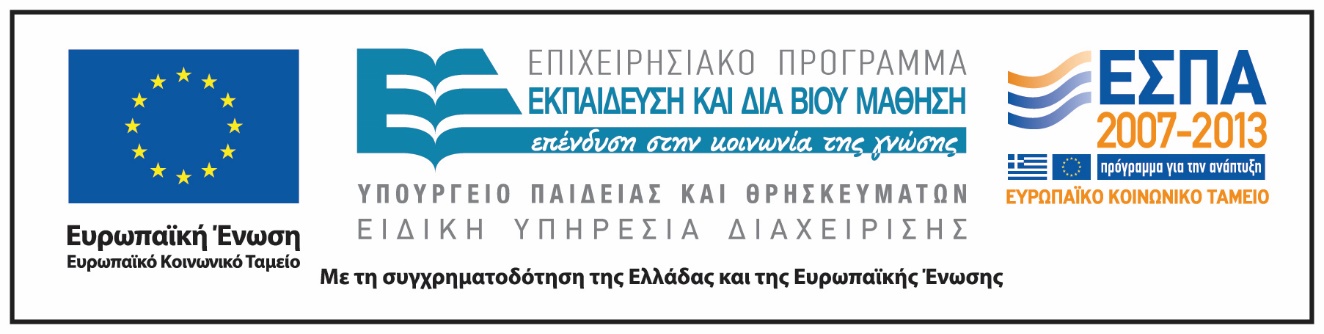 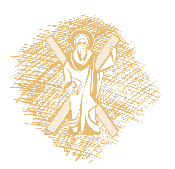 Σημείωμα Ιστορικού Εκδόσεων Έργου
Το παρόν έργο αποτελεί την έκδοση 1.0 και δεν έχουν προηγηθεί άλλες εκδόσεις.
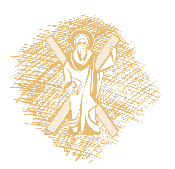 Σημείωμα Αναφοράς
Copyright  Πανεπιστήμιο Πατρών, Πολυτεχνική Σχολή, Τμήμα Πολιτικών Μηχανικών, Διδάσκων: Γεώργιος Στεφανίδης. «Ευφυή Συστήματα Μεταφορών. Ενότητα 3: Χρήση Ευφυών Συστημάτων Μεταφορών στην απόκριση ατυχήματος». Έκδοση: 1.0. Πάτρα 2015. Διαθέσιμο από τη δικτυακή διεύθυνση: https://eclass.upatras.gr/courses/CIV1698/
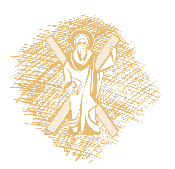 Σημείωμα Αδειοδότησης
Το παρόν υλικό διατίθεται με τους όρους της άδειας χρήσης Creative Commons Αναφορά, Μη Εμπορική Χρήση, Μη παράγωγα έργα 4.0 [1] ή μεταγενέστερη, Διεθνής Έκδοση. Εξαιρούνται τα αυτοτελή έργα τρίτων π.χ. φωτογραφίες, διαγράμματα κ.λ.π., τα οποία εμπεριέχονται σε αυτό και τα οποία αναφέρονται μαζί με τους όρους χρήσης τους στο «Σημείωμα Χρήσης Έργων Τρίτων».
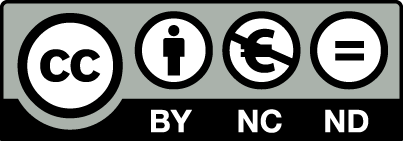 [1] http://creativecommons.org/licenses/by-nc-nd/4.0/ 

Σύμφωνα με αυτήν την άδεια ο δικαιούχος σας δίνει το δικαίωμα να: 
Μοιραστείτε — αντιγράψετε και αναδιανέμετε το υλικό 
Υπό τους ακόλουθους όρους: 
Αναφορά Δημιουργού — Θα πρέπει να καταχωρίσετε αναφορά στο δημιουργό, με σύνδεσμο της άδειας 
Μη εμπορική χρήση — Δεν μπορείτε να χρησιμοποιήσετε το υλικό για εμπορικούς σκοπούς Μη παράγωγα έργα — Μπορείτε να αναδιανείμετε το υλικό ως έχει, χωρίς να προβείτε σε αλλαγές (ανάμιξη, τροποποίηση)
Διατήρηση Σημειωμάτων
Οποιαδήποτε αναπαραγωγή ή διασκευή του υλικού θα πρέπει να συμπεριλαμβάνει:
το Σημείωμα Αναφοράς
το Σημείωμα Αδειοδότησης
τη δήλωση Διατήρησης Σημειωμάτων
μαζί με τους συνοδευόμενους υπερσυνδέσμους.
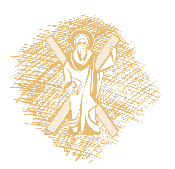